Aviation safety & certification of new operations and systems
WP4 – Certification Case Studies
User Group Meeting 2
19 & 20 September 2013
Objective
Apply the new certification approach in example case studies
Evaluate the practical application
Assess the overall safety impact of proposed safety enhancements
Background and scope
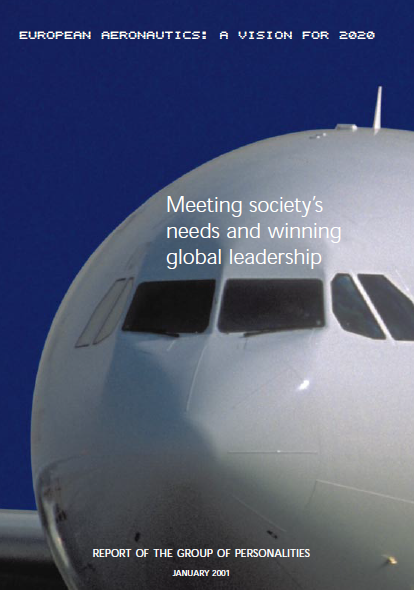 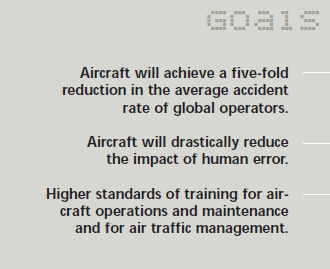 [Speaker Notes: Proposed operational/system changes in total aviation system
Proposed changes should enhance safety of operational issues
Commercial Air Transport (scheduled flight, passengers/cargo)
Contribution to reaching the ACARE Vision 2020 safety goals 
Time frame (specifying how far ASCOS looks into the future) for actual introduction of proposed changes is around 2020 
Application of proposed certification process adaptations, delivered by ASCOS WP1.3, assuming take up by authorities]
Which case studies?
Focus on operational issues identified in the EASp
Case study topics
Aircraft failure management system (WP4.1)
Improved aircraft controllability system (WP4.2)
Ground (handling) operations (WP4.3)
ATM/CNS system for improved aircraft surveillance (WP4.4)

Topics are to be defined in more detail
	with support of the User Group
Aircraft failure management system
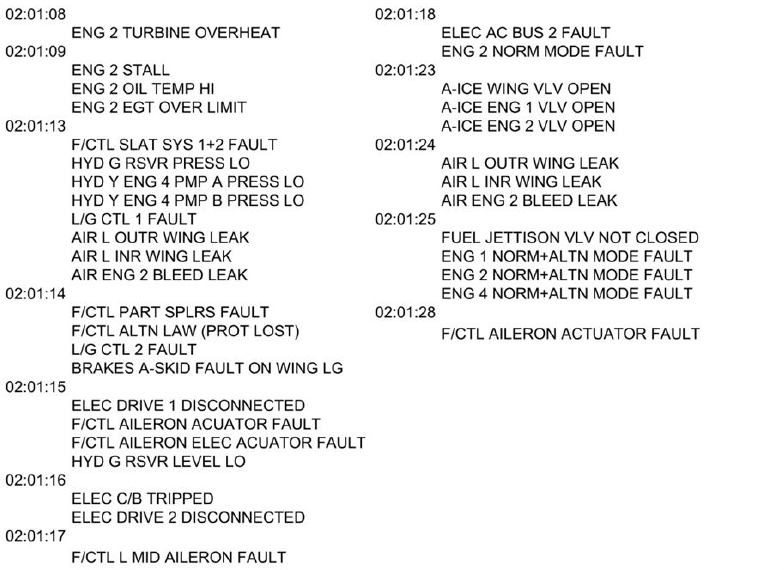 Improved aircraft controllability system
Ground (handling) operations
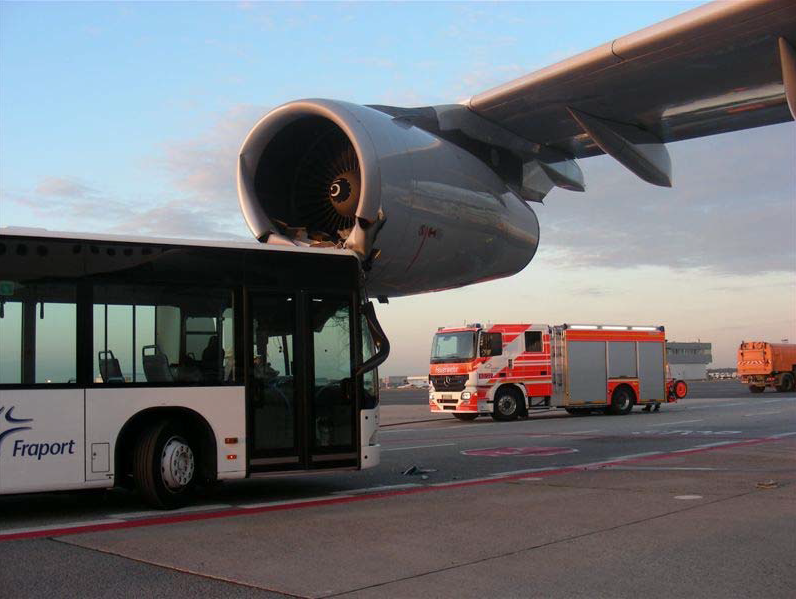 ATM/CNS system for improved aircraft surveillance
Common approach for each case study (WP1.3, draft)
Describe the proposed change (in ASCOS)
Applicable safety and certification documentation (in ASCOS)
Liaise with authorities and involved stakeholders (in ASCOS)
Develop a certification plan (in ASCOS)
Perform a priori safety risk assessment (in ASCOS)
Perform activities specified in certification plan (partly ASCOS)
Initial approval by authorities 
Continuous safety monitoring
Perform a posteriori safety risk assessment
Approval of continued safety certificate(s)
Role of the user group
Initial definition of cases
Discussions	October 2013 - December 2013
Decisions    	December 2013

Informal discussions on intermediate results

Reality check 

Expert opinion

Provision of documentation and data
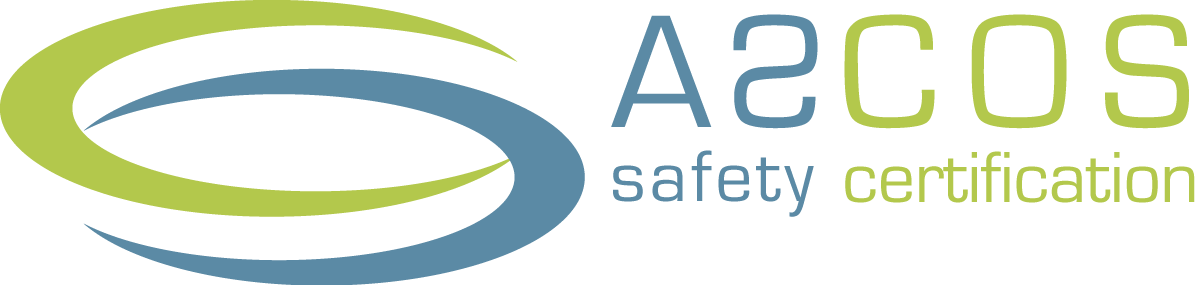 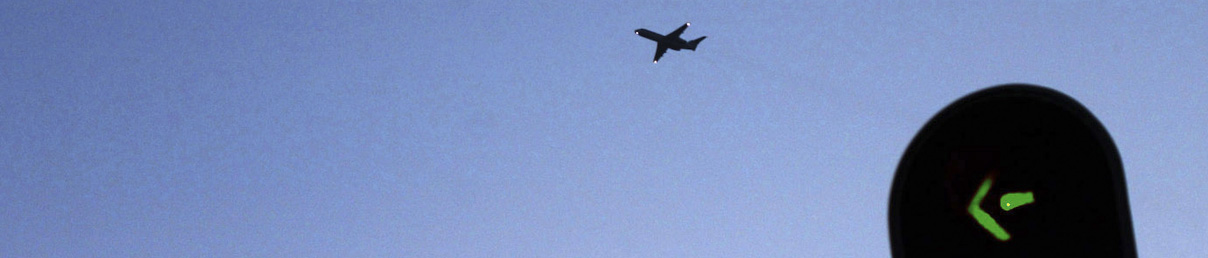 Aviation Safety and Certification of new Operations and Systems
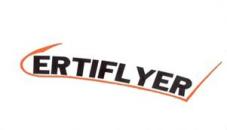 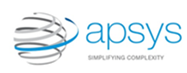 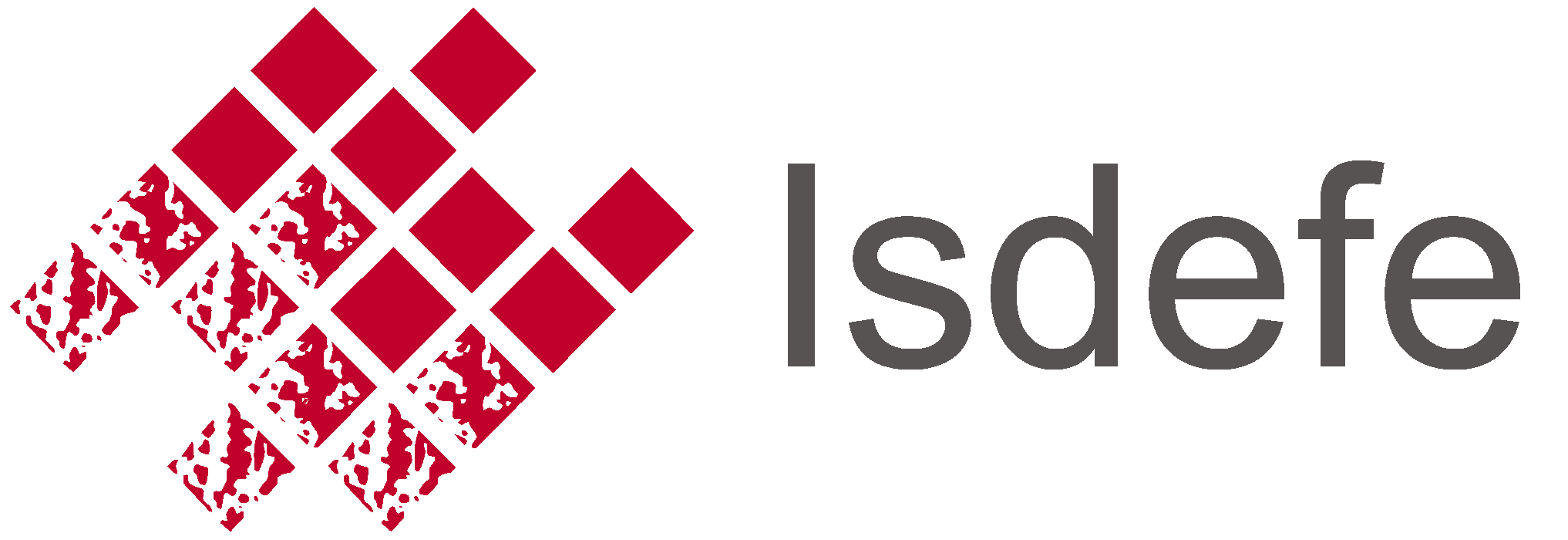 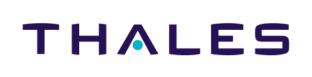 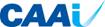 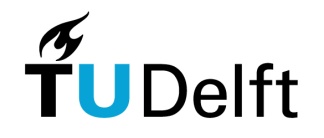 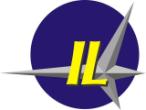 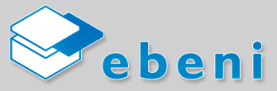 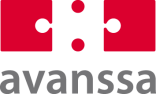 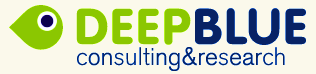 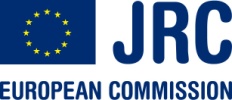